薩默維爾公園暨休閒局青少年計劃
薩默維爾 
公園暨休閒局
暑期
青少年指南
2024 年
www.somervillerec.com
星期一
下午 2:00-4:00
皮卡足球

星期二
下午 1:00-3:00
排球技巧和訓練



下午 3:00-5:00
籃球技巧和訓練
教練：TAK 和 RIC



星期三
下午 2:00-4:00
皮卡奪旗式美式足球



星期四
下午 2:00-4:00
東區開放體育館


星期五
下午 1:00-3:00
聯誼同樂會
地點：
CAPUANO FIELD


地點：
東區薩默維爾體育館 







地點
東區薩默維爾體育館




地點：
CAPUANO FIELD



地點：
東區薩默維爾體育館



地點：
850 BROADWAY
薩默維爾 
公園暨休閒局
青少年 
12-18 歲
暑期
青少年指南
7 月 4 日與 5 日閉館
青少年暑期計劃待定，請使用我們的 QR 碼取得最新的暑期行事曆
CAPUANO FIELD
免費暑期
青少年皮卡足球
12-18 歲青少年
暑假一起來踢皮卡足球！您把孩子帶來，我們將提供設備！
星期一
7 月 1 日 – 8 月 5 日
下午 2:00-4:00
必須線上報名：somervillema.myrec.gov
薩默維爾公園暨休閒局青少年計劃提供
6 週免費
青少年暑期排球教戰
為期 6 週的課程教學和增強技能、訓練、隊內分組賽等等！
2024 年 7 月 2 日 – 8 月 6 日 
星期四下午 1:00-3:00
東薩默維爾社區學校體育館
必須線上報名，名額有限！
籃球
技巧和訓練
專為青少年開設
東薩默維爾社區學校體育館
星期二
7 月 2 日 –
8 月 6 日
下午 3:00-5:00
12-18 歲青少年
必須線上報名 -- 名額有限
在此報名！
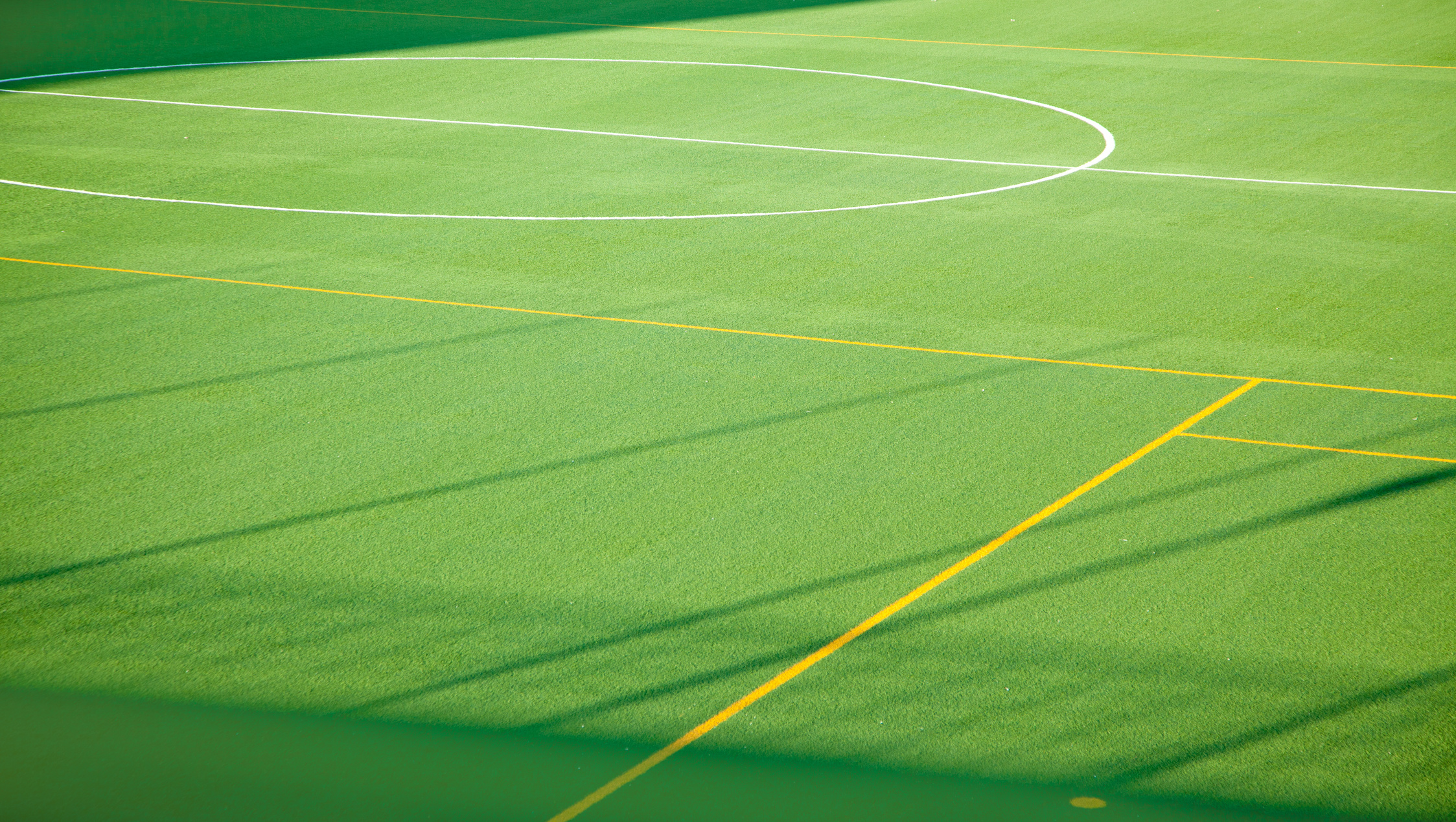 薩默維爾公園暨休閒局青少年計劃和薩默維爾高中足球計劃推出...
免費青少年
皮卡奪旗式美式足球
聯盟
CAPUANO FIELD
星期三
7 月 3 日 – 8 月 7 日
下午 2:00-4:00
必須線上報名
12-18 歲青少年
2024 年
暑期
免費青少年
開放體育館
星期四
7 月 11 日 – 8 月 7 日
上午 2:00-4:00
東區薩默維爾體育館
SOMERVILLEMA.MYREC.COM
薩默維爾公園暨休閒局青少年計劃
暑期
聯誼同樂會
星期五
下午 1:00-3:00
在這裡
加入！
7 月 12 日 – 8 月 9 日
857-300-3272
我們將備有點心、遊戲、手工創作、美勞用品等等！